Ұлттық тағамдар.
4-сынып
Сөздікпен жұмыс. 
     Наурыз көже – наурыз көже      қымыз  – кумыс
     ет -  мясо                                      тары - пшено
     бауырсақ – бауырсак                  айран – кефир
     құрт – курт                                   бидай - пшеница
1-тапсырма. Сөйлемдерді оқы.
                        Наурыз тойы.
      Наурыз – жыл басы. Қазақ халқы бұл күнді «Ұлыстың ұлы күні» дейді. Наурызда жақсы тілекпен тойлайды. Наурыз көже жасайды. Көжеге жеті түрлі дәм салады: бидай, тары, ет, құрт, тұз, су. Бауырсақ пісіреді. Ұлттық киім киеді.
2-тапсырма. Сурет бойынша сөз, сөз тіркестер құр.
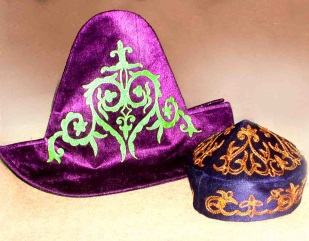 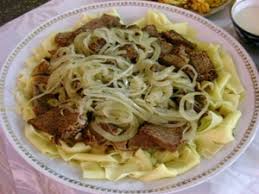 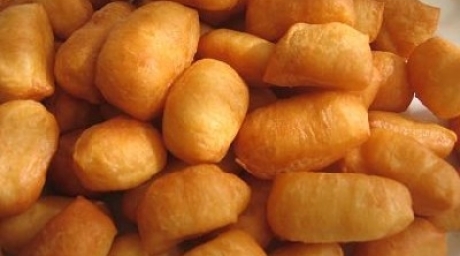 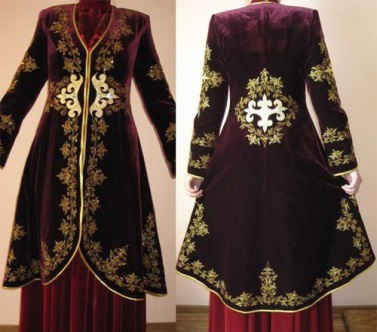